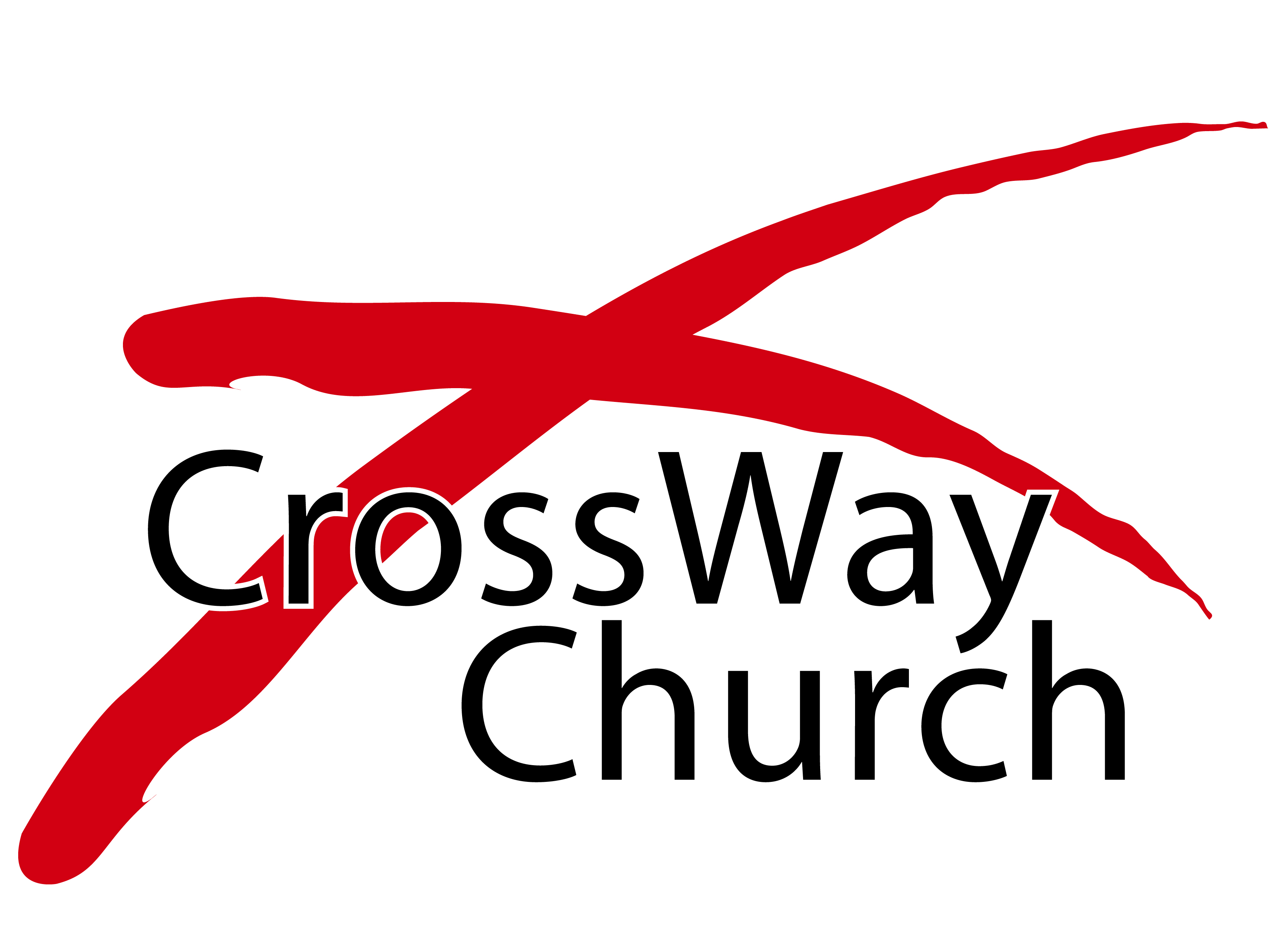 Victory in Engedi
David: A Man after of God’s Own Heart Series [11]
1 Samuel 24:1-22
© May 7, 2017
  Pastor Paul K. Kim
PRELIMINARY OBSERVATIONS & QUESTIONSON THE STORY OF DAVID’S VICTORY IN ENGEDI
It was an episode [2x, in Engedi & Hachilah] that revealed David’s heart. If so, what did David’s heart reveal as “a man after God’s own heart”?

It was a perfect chance for David to take revenge on his enemy, Saul. If so, what does this story teach us about loving our enemies?

It was an incident in which Saul seemed to have genuine regret. If so, why didn’t this Engedi experience change Saul, going forward? 

It was an event that was marked by David’s victory. If so, what kind of victory did David have in Engedi?
FOUR LESSONS FROM THE STORY OF DAVID’S VICTORY IN ENGEDI
Lesson #1: In sparing Saul’s life, David’s heart for God was revealed —HIS FEAR OF THE LORD AND TRUST IN GOD’S PROMISE. 

1 When Saul returned from following the Philistines, he was told, “Behold, David is in the wilderness of Engedi.” 2 Then Saul took three thousand chosen men out of all Israel and went to seek David and his men in front of the Wildgoats' Rocks. 3 And he came to the sheepfolds by the way, where there was a cave, and Saul went in to relieve himself. Now David and his men were sitting in the innermost parts of the cave. 4 And the men of David said to him, “Here is the day of which the LORD said to you, ‘Behold, I will give your enemy into your hand, and you shall do to him as it shall seem good to you.’” Then David arose and stealthily cut off a corner of Saul's robe.
FOUR LESSONS FROM THE STORY OF DAVID’S VICTORY IN ENGEDI
Lesson #1: In sparing Saul’s life, David’s heart for God was revealed —HIS FEAR OF THE LORD AND TRUST IN GOD’S PROMISE. 

5 And afterward David's heart struck him, because he had cut off a corner of Saul's robe. 6 He said to his men, “The LORD forbid that I should do this thing to my lord, the LORD's anointed, to put out my hand against him, seeing he is the LORD’s anointed.” 7 So David persuaded his men with these words and did not permit them to attack Saul. And Saul rose up and left the cave and went on his way. (vs. 1-7) 

NOT all perfect opportunities are God-sent—we are to first discern them through fearing the LORD before jumping into action.
Well-meaning advices can mislead us—we are to seek first God’s guidance.
End does NOT justify means—David trusted in God’s promise and God’s way, waiting patiently for God to make him king—not men (unlike Jacob).
FOUR LESSONS FROM THE STORY OF DAVID’S VICTORY IN ENGEDI
Lesson #2: In sparing Saul’s life, David’s love for his enemy was revealed —REPAYING GOOD FOR EVIL, LEAVING VENGEANCE TO GOD. 

8 Afterward David also arose and went out of the cave, and called after Saul, “My lord the king!” And when Saul looked behind him, David bowed with his face to the earth and paid homage. 9 And David said to Saul, “Why do you listen to the words of men who say, ‘Behold, David seeks your harm’? 10 Behold, this day your eyes have seen how the LORD gave you today into my hand in the cave. And some told me to kill you, but I spared you. I said, ‘I will not put out my hand against my lord, for he is the LORD's anointed.’
FOUR LESSONS FROM THE STORY OF DAVID’S VICTORY IN ENGEDI
Lesson #2: In sparing Saul’s life, David’s love for his enemy was revealed —REPAYING GOOD FOR EVIL, LEAVING VENGEANCE TO GOD. 

11 See, my father, see the corner of your robe in my hand. Forby the fact that I cut off the corner of your robe and did not kill you, you may know and see that there is no wrong or treason in my hands. I have not sinned against you, though you hunt my life to take it. 12 May the LORD judge between me and you, may the LORD avenge me against you, but my hand shall not be against you. (vs. 8-12) 

Loving our enemies does NOT mean that we “like” them but we do good to those who hate us despite our feelings (Luke 6:27-33).
It also means that we choose to be kind to them in our attitude & speech.
It means to leave vindication and vengeance to God’s hands rather than taking matters into our own hands to avenge ourselves.
FOUR LESSONS FROM THE STORY OF DAVID’S VICTORY IN ENGEDI
Lesson #3: In Saul’s response to David, his regret was not enough—true repentance requires CHANGE OF ONE’S CENTER BEYOND REGRET. 

16 As soon as David had finished speaking these words to Saul, Saul said, “Is this your voice, my son David?” And Saul lifted up his voice and wept. 17 He said to David, “You are more righteous than I, for you have repaid me good, whereas I have repaid you evil. 18 And you have declared this day how you have dealt well with me, in that you did not kill me when the LORD put me into your hands. 19 For if a man finds his enemy, will he let him go away safe? So may the LORD reward you with good for what you have done to me this day.
FOUR LESSONS FROM THE STORY OF DAVID’S VICTORY IN ENGEDI
Lesson #3: In Saul’s response to David, his regret was not enough—true repentance requires CHANGE OF ONE’S CENTER BEYOND REGRET. 

20 And now, behold, I know that you shall surely be king, and that the kingdom of Israel shall be established in your hand. 21 Swear to me therefore by the LORD that you will not cut off my offspring after me, and that you will not destroy my name out of my father's house.” 22 And David swore this to Saul. Then Saul went home, but David and his men went up to the stronghold. (vs. 16-22)

Responding to David’s kindness, Saul wept regretfully, realizing his fault.
Saul’s regret and acknowledgement of David as soon-to-be-king seemed to be genuine as well. But, King Saul would soon again hunt David to kill him.
Why? Regret are not same as repentance—true repentance requires a change of direction (from self to God), shifting our center to GOD.
FOUR LESSONS FROM THE STORY OF DAVID’S VICTORY IN ENGEDI
Lesson #4: David’s victory in Engedi was NOT over his external enemy but over his internal enemy—VICTORY OVER EVIL WITHIN HIS HEART. 

13 As the proverb of the ancients says, ‘Out of the wicked comes wickedness.’ But my hand shall not be against you. 14 After whom has the king of Israel come out? After whom do you pursue? After a dead dog! After a flea! 15 May the LORD therefore be judge and give sentence between me and you, and see to it and plead my cause and deliver me from your hand.” (vs. 13-15)

David’s true victory was NOT against King Saul but against evil within himself—as we all have our own struggle against the “Saul” within us.
Our fight is not against people but against evil and the Evil One (Eph. 6:12).
Unlike Saul giving into evil, David won the victory over evil in his heart, hating becoming “King Saul II” more than Saul the king [Gene Edwards].
David’s Victory in Engedi: An Inside Look
This time it was David’s answer that blazed with fire.

“Better he kill me than I learn his ways.
Better he kill me than I become as as he is. 
I shall not practice the ways that cause kings to go mad. 
I will not throw spears, nor will I allow hatred to 
grow in my heart. I will not avenge. Not now. Not ever!”

That night men went to bed on cold, wet stone and muttered about their leader’s distorted, masochistic views of relationships to kings, especially mad ones. Angels went to bed that night too, and dreamed, in the afterglow of that rare, rare day, that God might yet to be able to give His authority to a trustworthy vessel.	
― Gene Edwards
RECAP & APPLICATION:FOUR LESSONS FROM DAVID’S VICTORY IN ENGIDI
1.    FEAR OF THE LORD AND TRUST IN GOD’S PROMISE: How will you cultivate your heart to fear the LORD and patient trust in God’s promise?

2.   REPAYING GOOD FOR EVIL, LEAVING VENGEANCE TO GOD: How will you learn to love your enemies not by feelings but by attitude and actions? ?

3.   CHANGE OF YOUR CENTER BEYOND REGRET: How will you go beyond regret so your change of heart will bear the fruit of true repentance?

4.   VICTORY OVER EVIL WITHIN YOUR HEART: How will you fight the good fight of faith for your own victory in Christ?
THREE PRACTICAL QUESTIONS FOR OUR EVERYDAY LIFE
In what ways will you cultivate your heart to be like David’—to fear of the LORD and trust patiently in God’s promise?

What would it mean for you to love your enemies (including “difficult people”) around you?

What is your first step toward becoming increasingly more victorious in your fight against evil within your own heart?
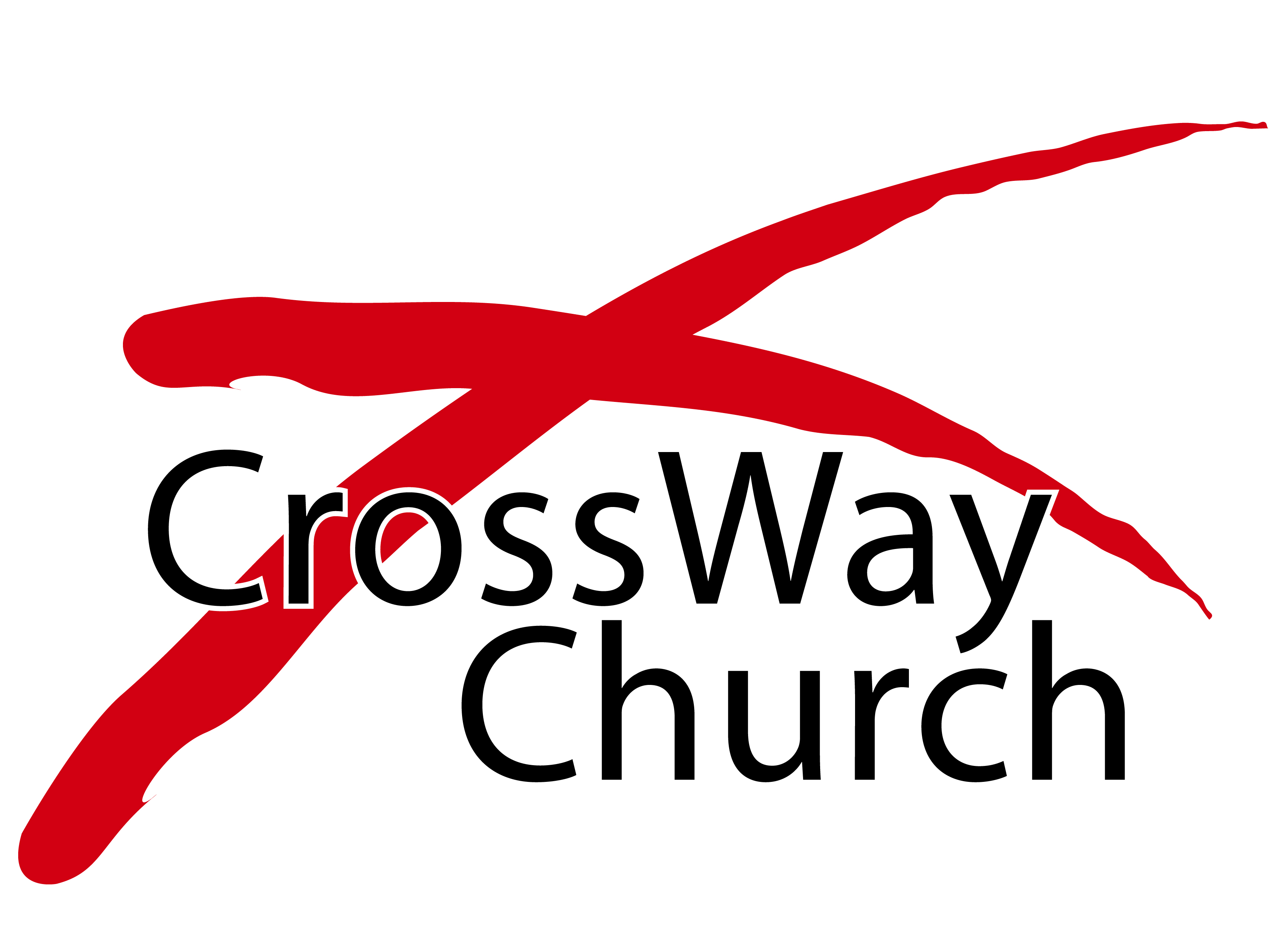